Senate Budget  and Fiscal Review Subcommittee #1 on Higher Education
Thursday, April 25, 2013
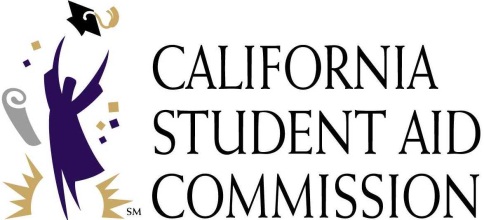 California Student Aid Commission
4/25/2013
5/17/2013
California Student Aid Commission
California Student Aid Commission
5/17/2013
California Student Aid Commission
5/17/2013
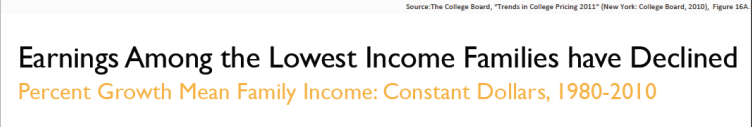 National Data
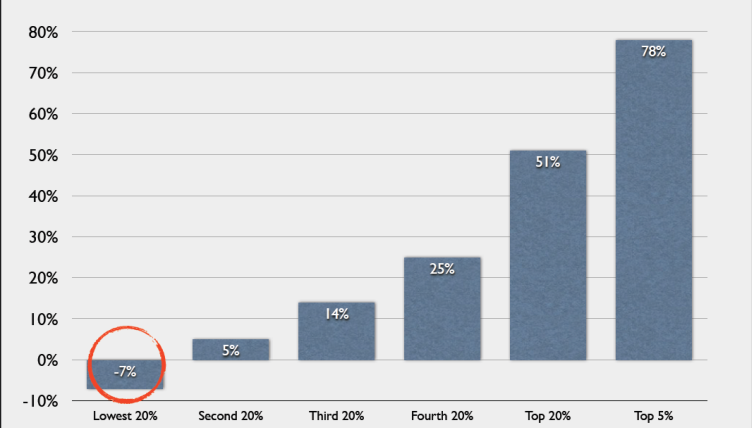 California Student Aid Commission
5/17/2013
FEDERAL CUTS DUE TO SEQUESTRATION
9.8 percent cut in Federal Work Study funding for California college and university students.

8.7 percent cut in Federal Supplemental Educational Opportunity Grants for California college and university students.


Source: U.S. Senate Appropriations Committee Majority Staff
Pell Grant awards, are slated for funding reductions after the first year of the sequester affecting more than 1 million California college and university students
California Student Aid Commission
5/17/2013